«Модель обеспечения качества образования на институциональном уровне в рамках обновленных ФГОС»
Конкурс  на соискание 
статуса муниципального 
ресурсного центра - 2022
Приоритетные направления инновационной деятельности в МСО г. Ярославля, на решение которых направлена реализация проекта
Эффективные модели управления образовательной организацией в современных условиях;
Практики управления системой оценки качества образования в образовательном учреждении
Признаки эффективного управления качеством в условиях ФГОС общего образования
Нормативное обеспечение деятельности по управлению качеством в соответствии с ФГОС
Проектирование качество ориентированного образовательного процесса:
Проектирование программы формирования УУД
Проектирование содержания образования
Выбор образовательных технология, методов, приемов, направленных на достижение требований к результатам
Проектирование внеурочной деятельности (содержание, организация, фиксация результативности)

ПРИ УСЛОВИИ РЕАЛИЗАЦИИ ПРИНЦИПА ПРЕЕМСТВЕННОСТИ
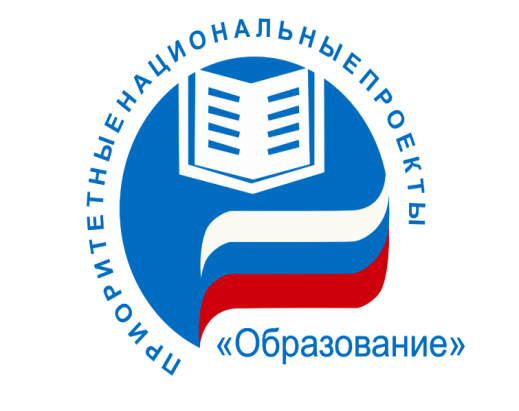 Официальные изменения в системе контроля
Приняты обновленные ФГОС НОО и ООО (Минпросвещения)
Принят профессиональный стандарт руководителя общеобразовательной организации (Минтруда) 
Запущен мониторинг эффективности управления муниципальными системами образования (Рособрнадзор, ФИОКО)
Принята Концепция единой федеральной системы научно-методического сопровождения педагогических работников (ФИОКО) 
Разработаны примерные программы учебных предметов – (ИСРО РАО) и универсальные кодификаторы образовательных результатов – (ФИПИ)
О новом за рамками официальности
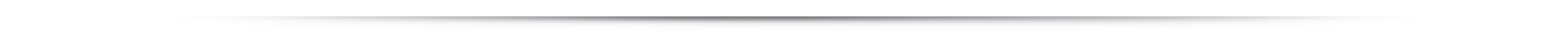 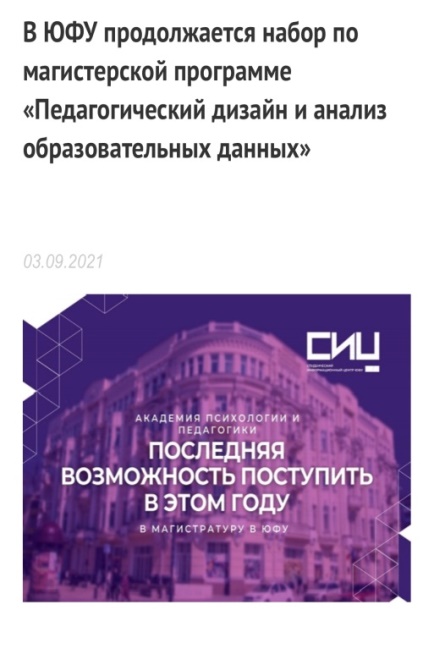 Закрепляется тренд управления на основе данных
Появляются магистерские программы по педагогическим направлениям, ориентированные на работу с данными
Прошли первые вузовские конференции по вопросам анализа «цифрового следа» 
На регионы транслируется модель «мотивирующих рейтингов», реализуемая в московском образовании
?
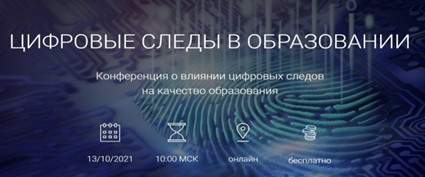 Цель проекта
Разработка и внедрение инновационных механизмов обеспечения высокого качества образования в образовательных организациях, создающих необходимые условия предоставления качественной образовательной услуги, отвечающей государственной политике в сфере образования, запросам и ожиданиям потребителей
Задачи
Выявить «проблемные зоны» в управлении качеством образования на институциональном уровне для последующей организации деятельности по его совершенствованию;
Определить соответствие механизмов управления качеством образования образовательной организации муниципальным и региональным регламентам и показателям с целью корректировки модели управления качеством образования на институциональном уровне
Задачи
Встроить имеющиеся практики управления качеством образования (аттестация руководящих и педагогических работников, обследование ОО, рейтинги и др.) в новую архитектуру критериев и показателей; 
 Масштабировать универсальную модель управления качеством образования в муниципальной системе образования города Ярославля; 
Сформировать культуру оценки качества образования, анализа и использования результатов оценочных процедур на уровне МСО и отдельных образовательных организаций
МИП - 2021 «Модель управления качеством образования на институциональном уровне»
Подобран пакет нормативных документов, регламентирующих деятельность образовательной организации в части управления по повышению качества образования 
(25 документов).
Локальных актов по ВСОКО;
Локальных актов по текущему контролю и промежуточной аттестации;
Отчетов по самообследованию
Нормативная база
Мониторинги
Локальные акты
Регламенты
Разработан пакет усовершенствованных регламентов по подготовке отчета по самообследованию (приказы, дорожная карта, чек-листы и др.)
Положение о ВСОКО с приложениями;
Положение о самообследовании.
МИП - 2021 «Модель управления качеством образования на институциональном уровне»
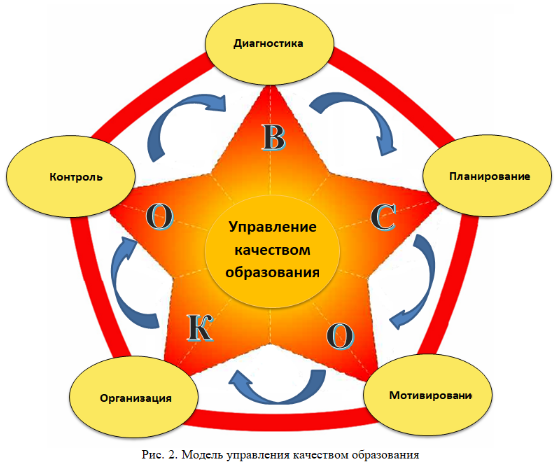 ВСОКО как инструмент контроля
Основные механизмы реализации проекта
1
Изучение особенностей стратегического управления качеством образования:
изучение документов, регламентирующих качество образования в рамках обновленных ФГОС;
создание банка нормативных и методических документов, регламентирующих деятельность в области качества образования на различных уровнях управления
Основные механизмы реализации проекта
2
Выявление комплекса условий в соответствии с требованиями обновленных ФГОС:
проведение мониторинговых процедур с целью выявления необходимого комплекса условий, необходимых для построения модели обеспечения качества образования в соответствии с требованиями обновленных ФГОС;
анализ результатов мониторинга с целью последующего обоснования выбора условий, соответствующих цели проекта
Основные механизмы реализации проекта
3
Разработка новой архитектуры критериев и показателей:
проведение мониторинговых процедур с целью выявления эффективных критериев и показателей повышения качества образования;
анализ результатов мониторинга;
встраивание имеющейся практики управления качеством образования (аттестация руководящих и педагогических работников, обследование ОО, рейтинги и др.) в новую архитектуру критериев и показателей
Основные механизмы реализации проекта
4
Корректировка модели управления :
разработка внутришкольного мониторинга качества образования как элемента ВСОКО; 
использование потенциала сетевого сообщества;
корректировка универсальной модели управления качеством образования ОО
Качество образовательной деятельности
Качество образовательной подготовки обучающихся
Качество условий
Основные механизмы реализации проекта
5
Формирование нормативно - документационного обеспечения управления качеством образования на институциональном уровне:
разработка нормативных и методических документов, деятельности образовательной организации в области качества образования;
встроенная система мониторинга качества образования;
пакет усовершенствованных 
     регламентов;  
описание управленческих действий
     по результатам ВСОКО
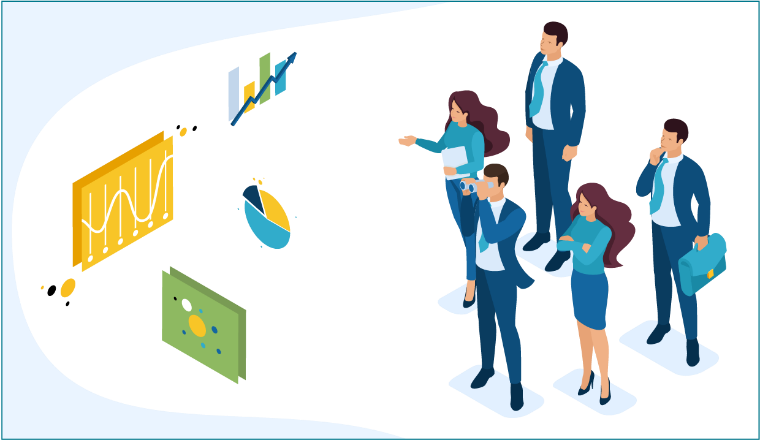 Основные механизмы реализации проекта
Масштабирование универсальной модели обеспечения  качества образования в рамках обновленных ФГОС и распространение результатов проекта в МСО:
 тиражирование модели управления качеством образования;
организация постоянно действующих районных и городских семинаров, мастер-классов;
проведение мониторинга с целью выявления эффективности механизмов управления качеством образования;
выступления на научно-методических 
     семинарах, конференциях с представлением
     необходимого   теоретического обоснования 
     и опыта работы
6
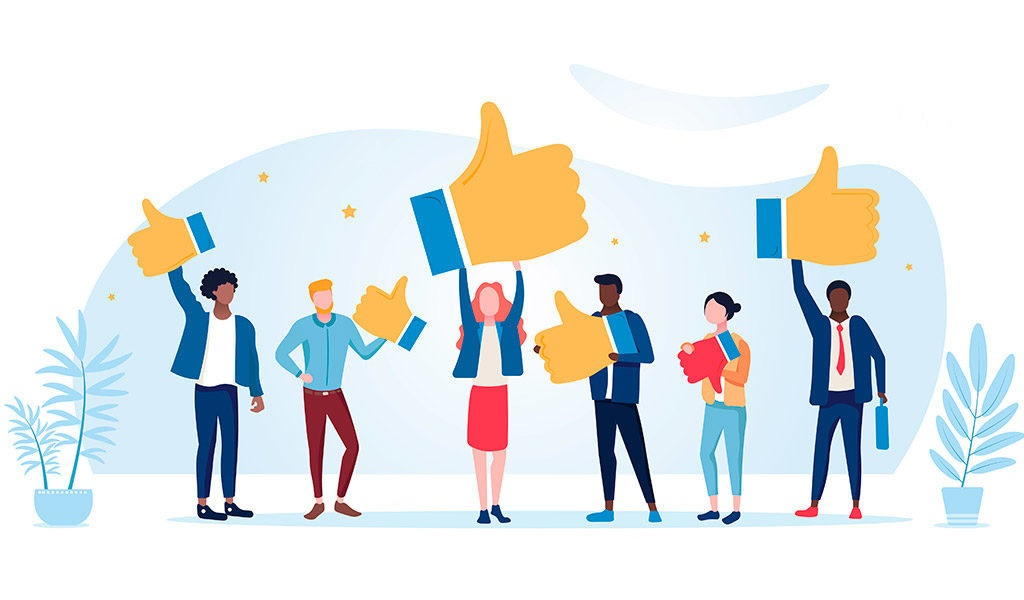 Основные механизмы реализации проекта
Формирование информационного портала:
размещение на интернет-ресурсе материалов информационного характера по теме проекта, ориентированных на руководителей образовательных 
организаций МСО
7
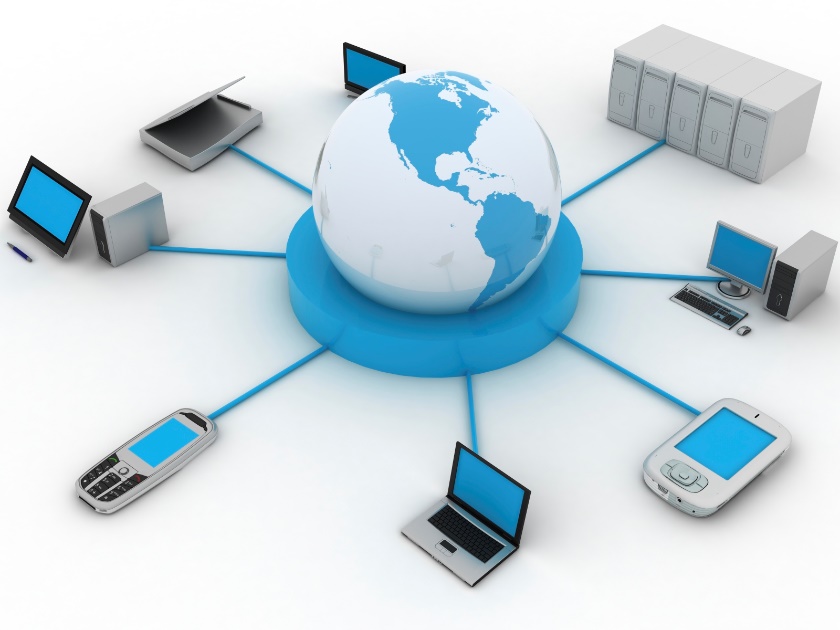 Ожидаемые результаты инновационного проекта
С целью распространения и внедрения в практику других образовательных организаций по итогам реализации проекта будут подготовлены следующие  инновационные продукты:  
проект «Модель обеспечения качества образования на институциональном уровне в рамках обновленных ФГОС»;
локальные акты образовательной организации:
Модель обеспечения КО на основе данных
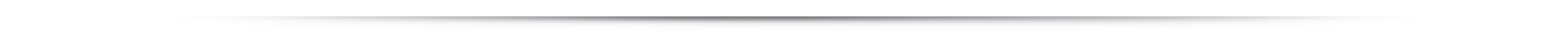 Единые данные 
«по контролю», 
«по ВСОКО»,
«по мониторингам»! 

Все данные школьного контроля подчинены реализации ФГОС!
Локальные акты и регламенты
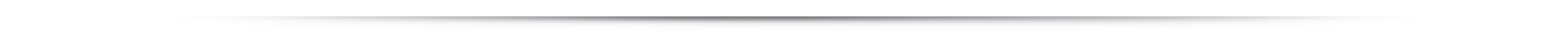 1. Положение о формах, порядке, периодичности текущего контроля и промежуточной аттестации обучающихся
2. Положение о внутренней системе оценки качества образования;
3. Положение об индивидуальном учете образовательных достижений и поощрениях обучающихся
4. Раздел о портфолио обучающихся в Положении об индивидуальном учете или самостоятельное Положение о портфолио
5. Положение о рабочей программе
6. Положение о дистанционных образовательных технологиях и электронном обучении
7. Положение о внутреннем аудите (самооценке деятельности ОО);
8. Положение о внутришкольном контроле и мониторинге;
9, Программа внутреннего мониторинга;
10. Положения, регулирующие распределение стимулирующей части фонда оплаты труда ОО, материальное стимулировании работников;
11. Положение о структурных подразделениях ОО и должностных инструкциях педагогических работников;
12. Положение о методическом объединении ОО;
13. Должностные инструкции педагогических работников; 
14. Макеты приказов, регулирующие проведение промежуточной аттестации в ОО;
15. Матрица ВМКО;
16. План развития ВСОКО;
17. Циклограмма ВСОКО;
18. Чек-листы контроля
Ожидаемые результаты инновационного проекта
Повышение аналитической компетенции управленческих команд МСО г. Ярославля;
Соответствие нормативно-правовой и научно-методической базы школы современным требованиям к управлению качеством образования;
Апробирование универсальной модели обеспечения качества образования ОО с учетом критериев и показателей эффективности МСОКО;
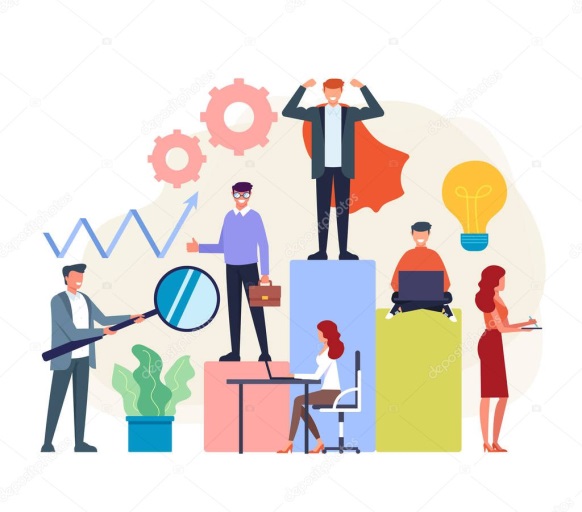 Развитие  сетевого взаимодействия школ города; 
Повышение конкурентоспособности системы образования МСО
Исполнители проекта
Руководитель проекта: Иванова Елена Анатольевна, директор департамента образования мэрии города  Ярославля
Исполнители проекта: 
директор средней школы № 40 Клепова Светлана Станиславовна, 
директор средней школы № 48 Журина Ирина Николаевна, 
директор средней школы № 56 Озерова Татьяна Николаевна,
директор средней школы № 67 Дроздова Наталья Юрьевна,
директор средней школы № 70 Луковикова Ирина Ивановна,
директор МОУ школы № 73 Буева Елена Викторовна
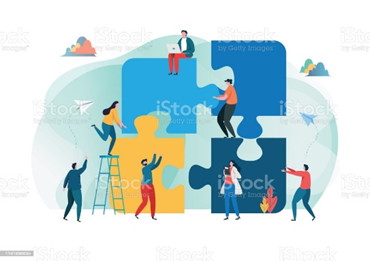 Предложения по распространению и внедрению результатов проекта в МСО
Распространение созданного пакета документов, единых  организационных механизмов  в управлении качеством образования в МСО будет осуществляться через: 
постоянно действующие районные и городские семинары;
мастер-классы, конференции;
обмен опытом между руководителями ОО, в т.ч. через информационный портал проекта и Виртуальный ресурсный центр, созданный Советом директоров образовательных учреждений города Ярославля на сайте МОУ «ГЦРО»
Спасибо за внимание!
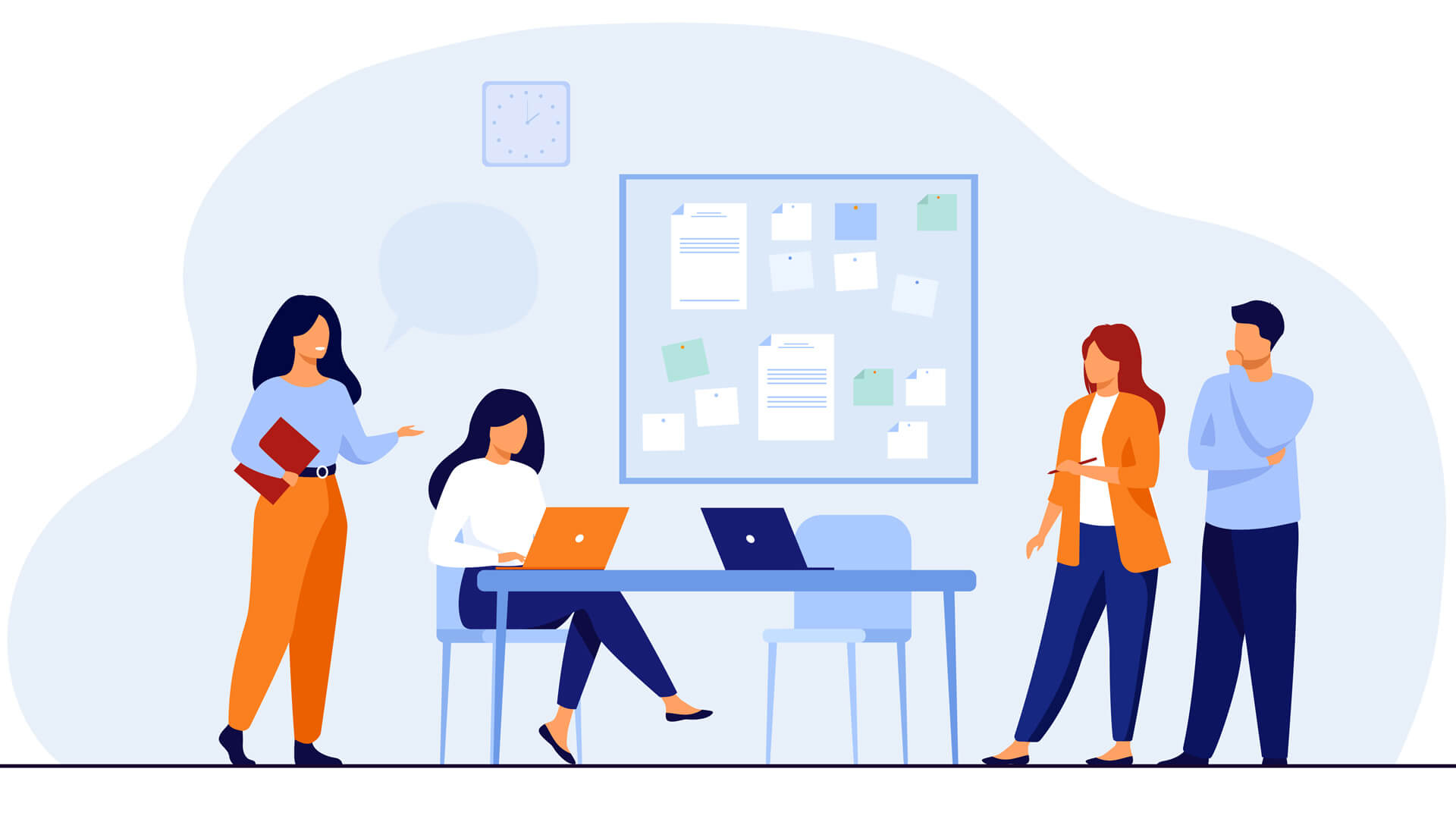